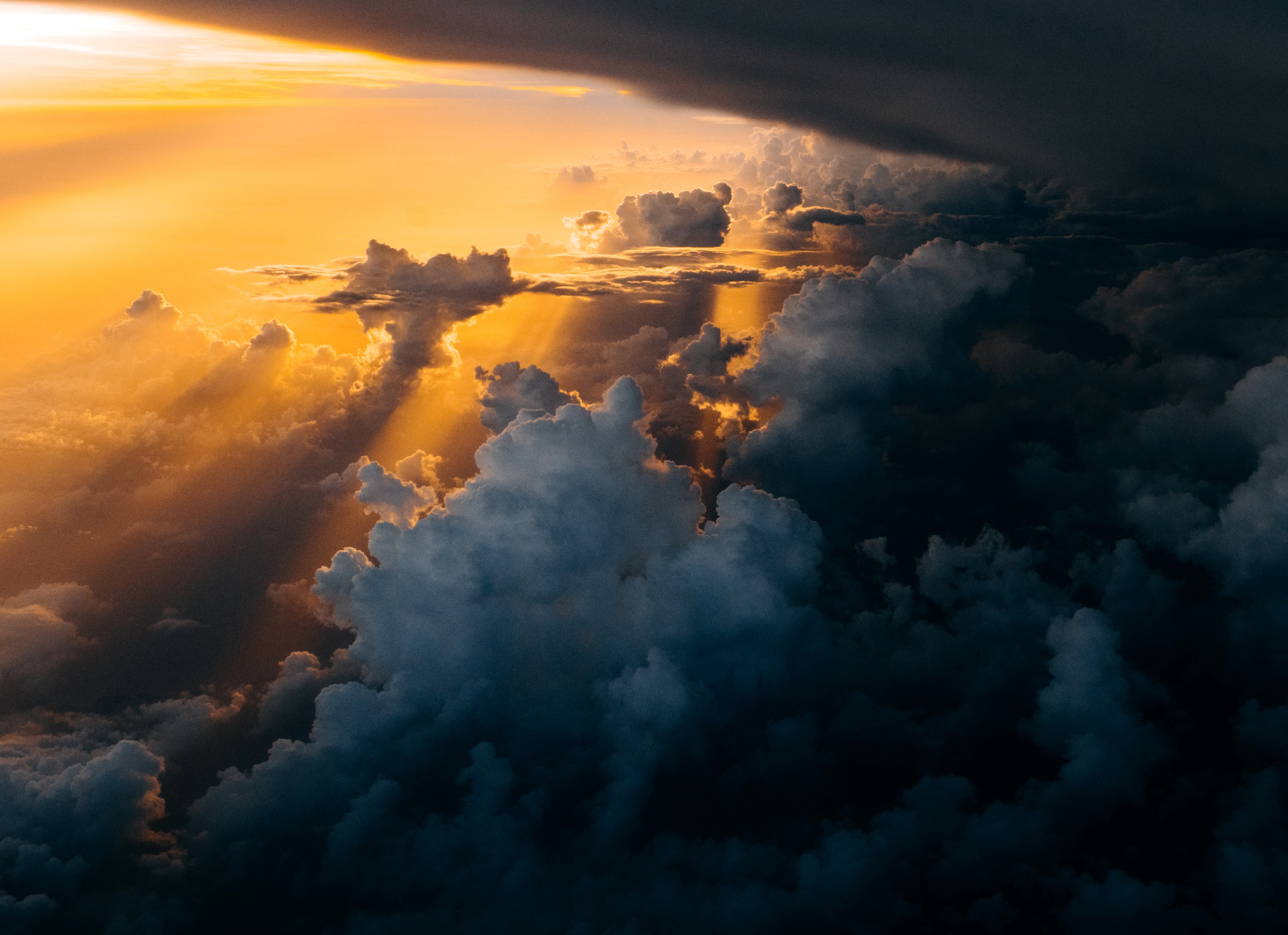 The Hall of Faith: 
The Call to Keep the Faith...!
The LIFE of FAITH! 
FAITH made VISIBLE…
Heb 11:8-12
Hebrews 11
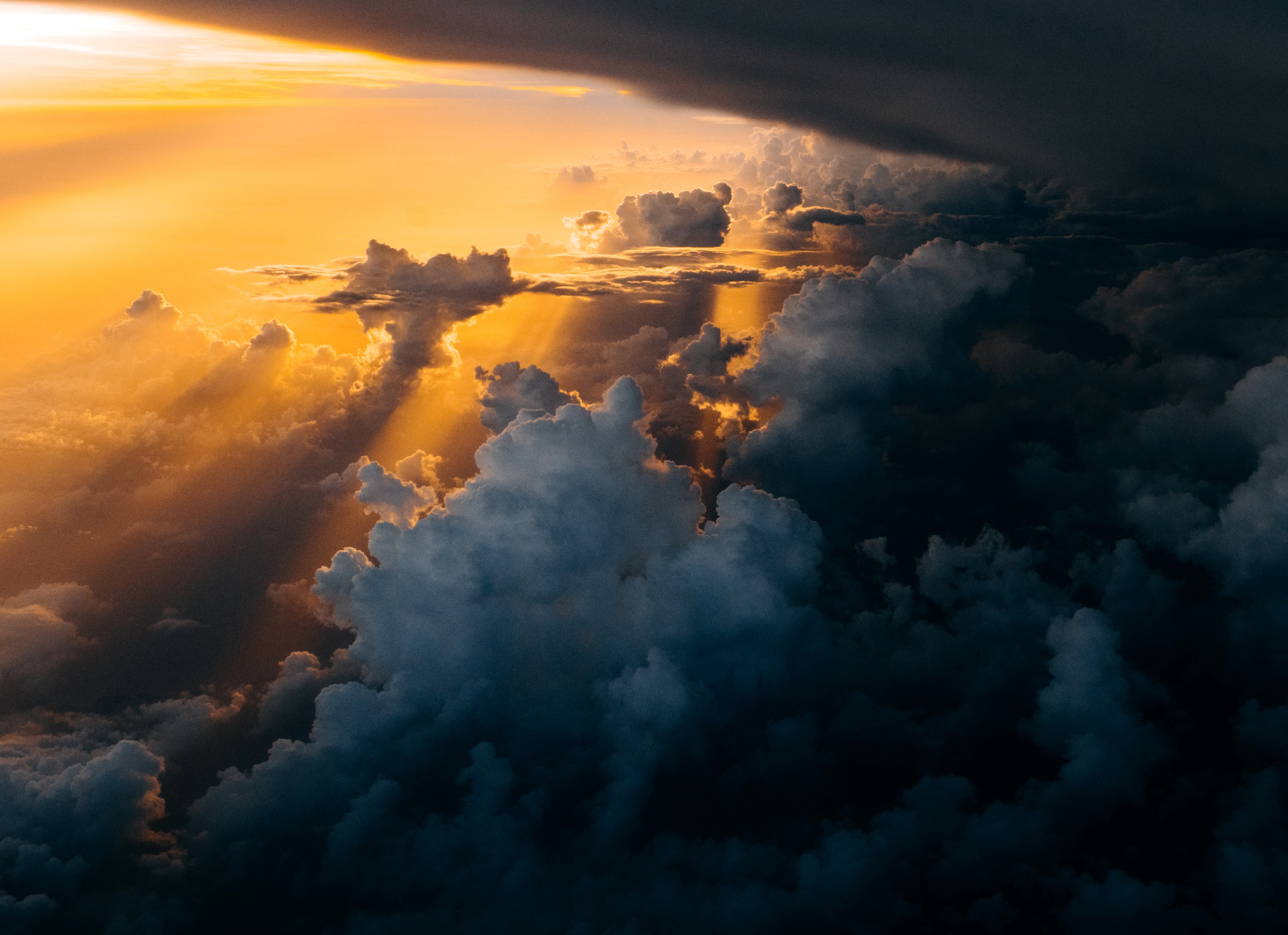 The LIFE of FAITH! 
Faith Made Visible….
Heb 11:8-12
THREE ESSENTIALS of the                 LIFE of FAITH:
It is a LIFE of SIMPLE OBEDIENCE... (v8)
It is a LIFE of a being a PILGRIM... (v9-10)
It is a LIFE of TRUSTING in God’s PROMISES... (v11-12)
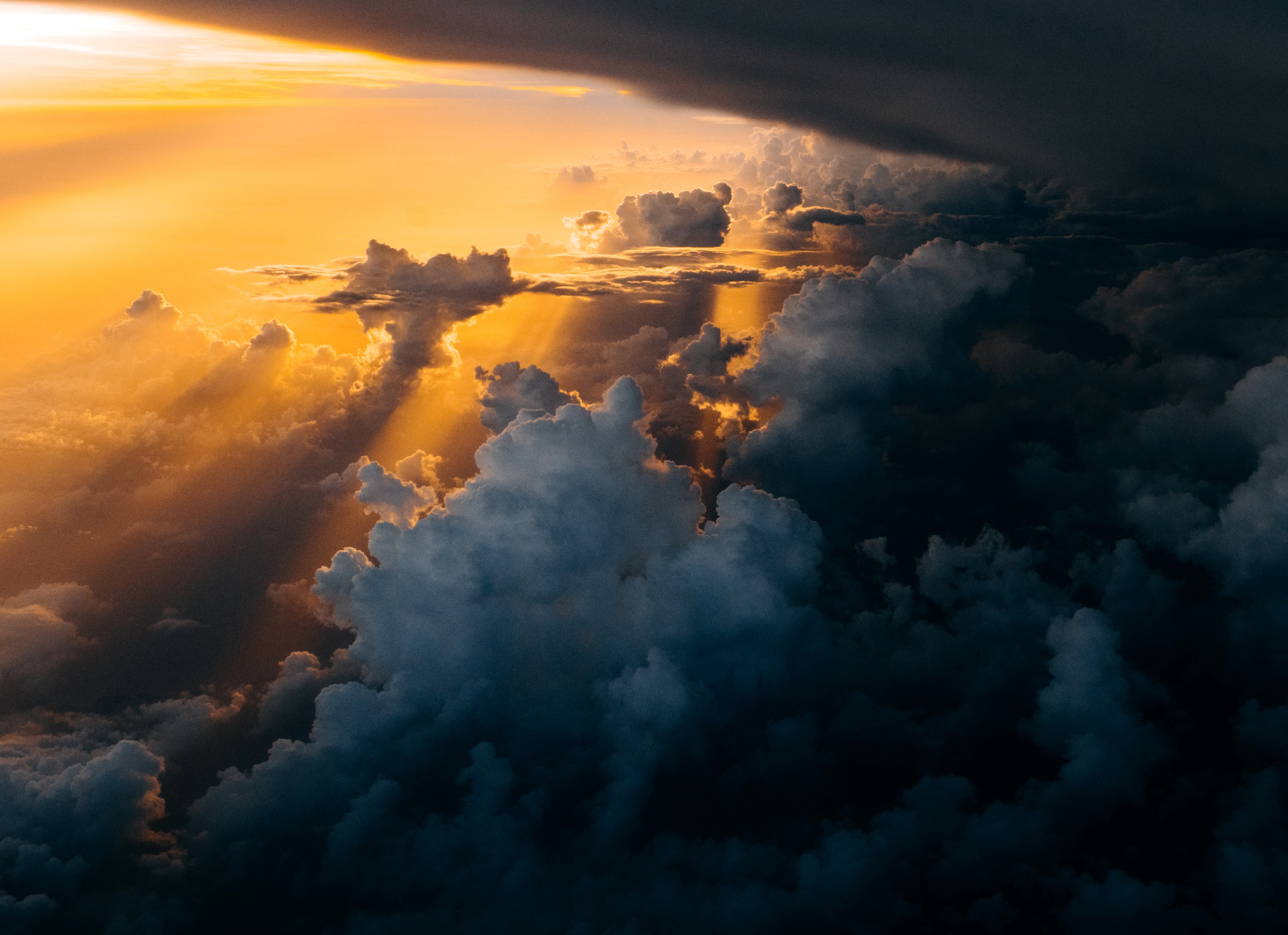 The Hall of Faith: 
The Call to Keep the Faith...!
The LIFE of FAITH! 
FAITH made VISIBLE…
Heb 11:8-12
Hebrews 11